RAZREDNO RUKOVODSTVO
Razredno rukovodstvo čine:
Predsjednik razreda (predstavnik u Učeničkom vijeću)

Zamjenik predsjednika razreda (potpredsjednik)

Razredni blagajnik
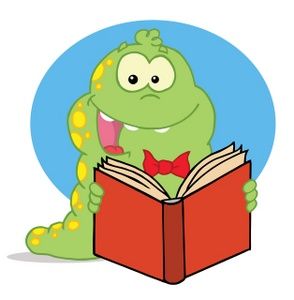 Izborni proces
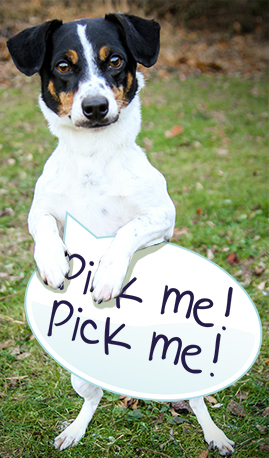 Temelji se na načelima demokracije:

Svaki učenik ima pravo 
			birati i biti izabran

Glasovanje je tajno
Tijek izbornog procesa:
IZBOR NADZORNE KOMISIJE

1. KRUG IZBORA

2. KRUG IZBORA

INAUGURACIJA PREDSJEDNIKA
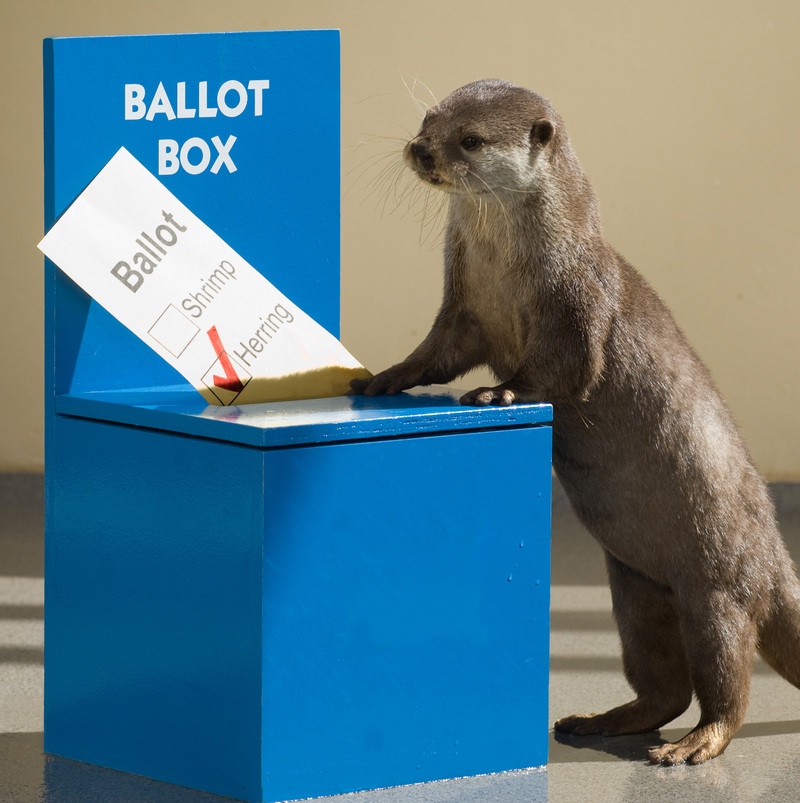 IZBOR NADZORNE KOMISIJE:
Na slučajan način izabiru se dva člana izborne komisije kojima je uloga nadgledati regularnost izbora:

voditi računa o tajnosti 
brojati glasove
objaviti rezultate
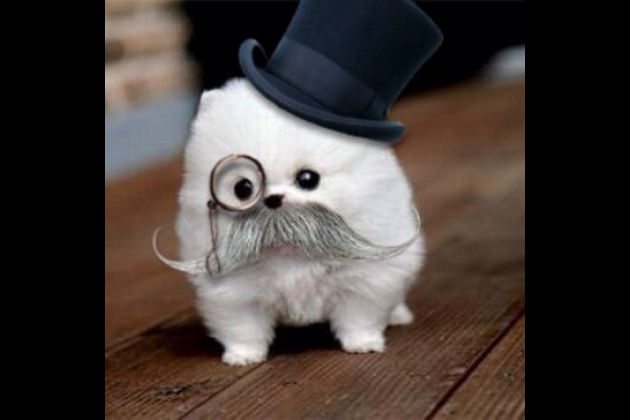 1. KRUG IZBORA
Svaki će učenik na papirić zapisati po jednog kandidata
Izborna komisija prebrojava glasove i izdvaja 3 kandidata s najviše glasova
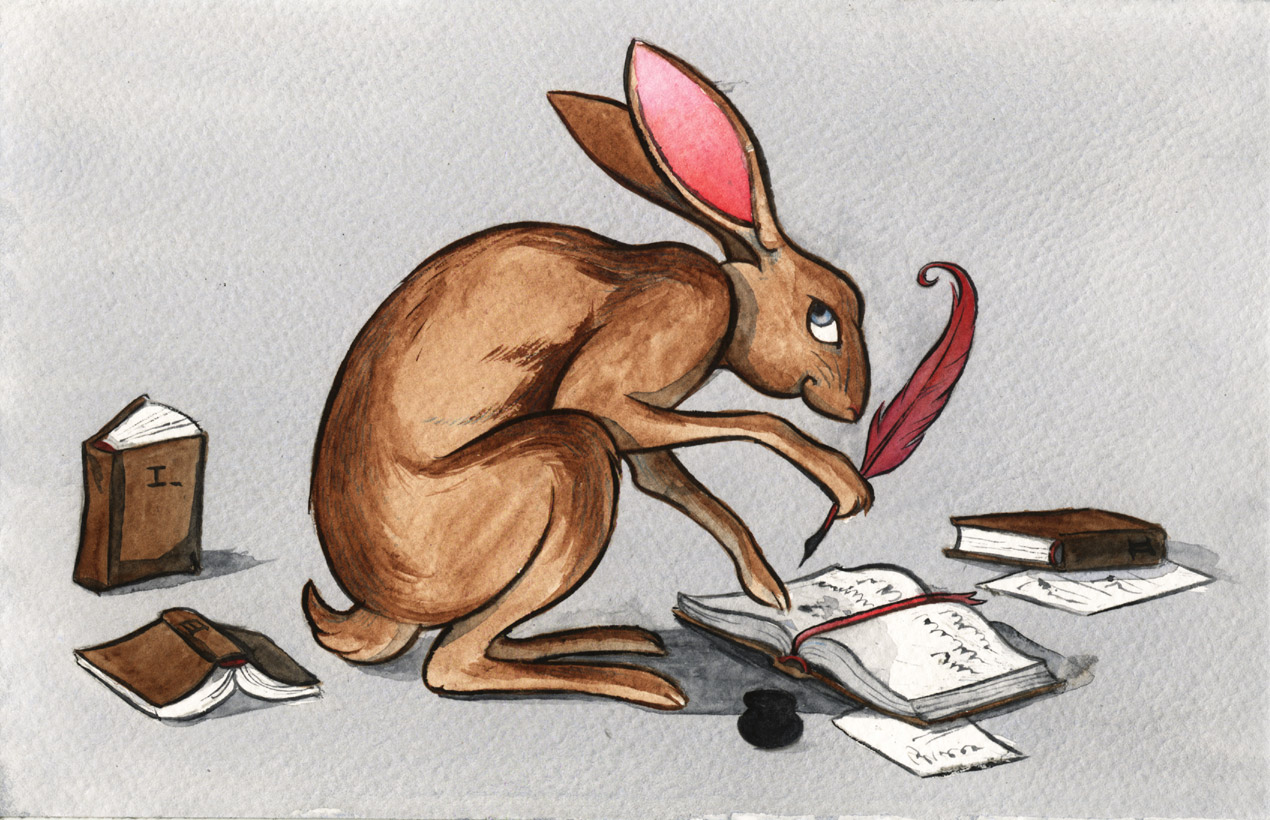 2. KRUG IZBORA
Svaki će učenik na papirić zapisati po jednog od 3 izdvojena kandidata

Izborna komisija prebrojava glasove:

Kandidat s najviše glasova postaje predsjednik razreda
Kandidat sa srednjim brojem glasova postaje potpredsjednik
Kandidat s najmanjim brojem glasova postaje blagajnik
INAUGURACIJA PREDSJEDNIKA
Ja, ________________ prisežem da ću:

časno obavljati dane mi dužnosti,
ponosno predstavljati svoj razred,
uvijek postupati u najboljem interesu cijelog razreda.
Izrada prezentacije:T e a    B a š k o v i ć
Najtoplije zahvaljujem kolegici Bašković
na slanju prezentacije
i na dozvoli da ju objavim na svojim web stranicama.
Antonija Horvatek
Matematika na dlanu
http://www.antonija-horvatek.from.hr/